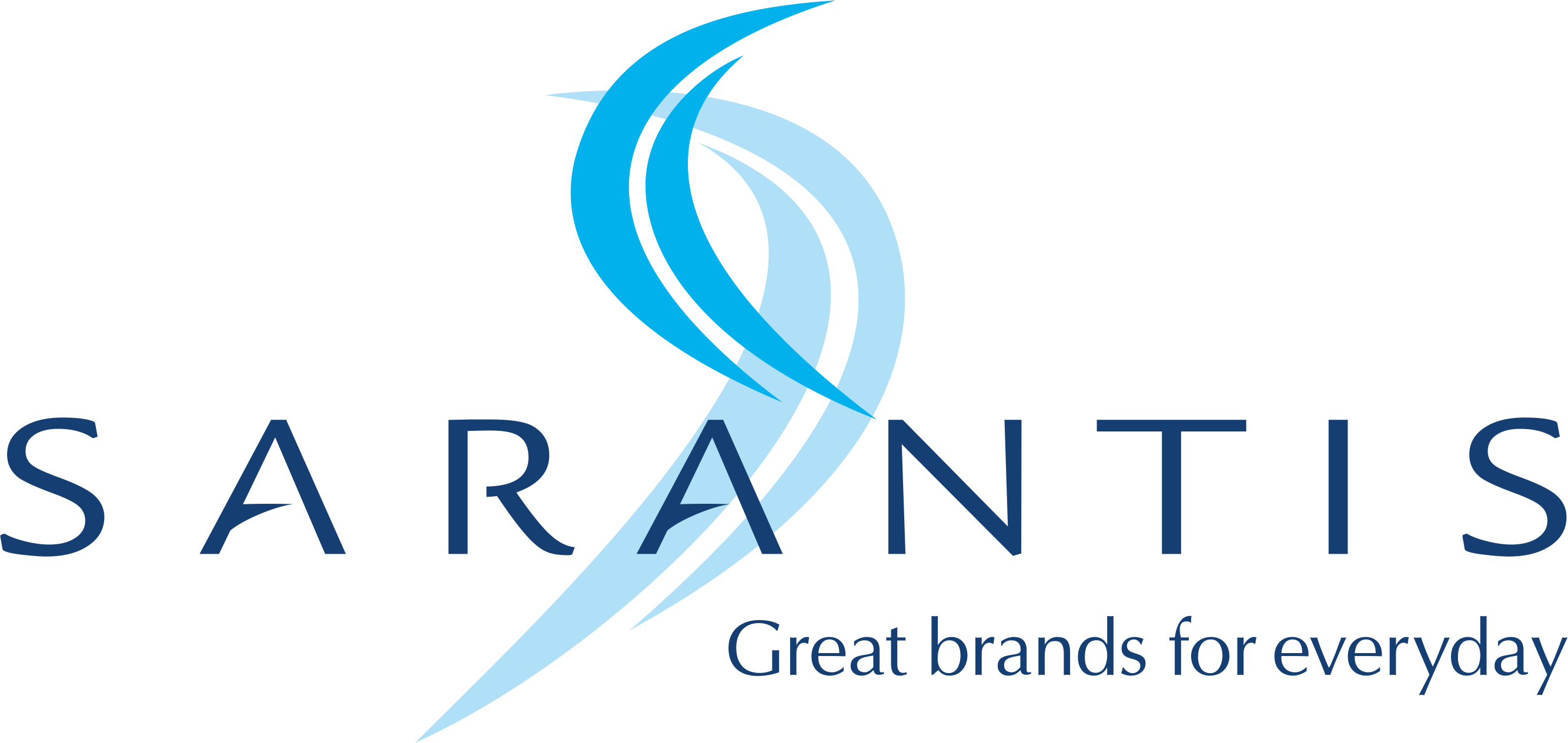 ΓΡ. ΣΑΡΑΝΤΗΣ Α.Β.Ε.Ε.  –  Αποτελέσματα Ψηφοφορίας Τακτικής Γενικής Συνέλευσης της 23.04.2024